模具课程设计
天津大学仁爱学院
机械工程系
一．学时、学分
   总学时：2周   总学分：2
二．课程简介本课程是塑料模设计课程的教学实践环节。目的是使学生在学完《冲压工艺与模具设计》和《塑料成型工艺与模具设计》课程之后，巩固和加深对冲压模和塑料模有关理论的认识，提高设计计算、制图和查阅参考资料的能力。使得学生能正确运用专业知识，初步掌握制定冲压工艺规程和进行冲压模具设计，注塑工艺规程和进行注塑模具设计的原则和方法。
三．目的和作用学生在课程设计中应本着技术上先进、经济上合理的原则，设计有关的冲压模具和注塑模具。要求制图的规则、单位符号符合国家相应标准。图纸布局应合理、整洁、美观。说明书应采用工程语言，配合插图，简明扼要地说明设计的主要内容、依据。字体应力求工整，文中所用公式和数据应标明出处。说明书必须用本校印刷的报告纸缮写并装订成册。
四．课程具体要求
1、分析下发冲压件和塑料件的工艺性。完成相关工艺计算，具体包括：1）冲压件的模具工作零件刃口尺寸计算、零件压力中心计算、零件排样图计算、冲压力计算等相关工艺计算；2）塑料件的模具工作零件的成型尺寸计算、注射量计算、锁模力计算等相关工艺计算。
2、确定模具结构。
四．课程具体要求
3、计算机绘制装配图2张。要求按照1：1绘制，图面上应绘有主、俯视图，零件图、排样图（冲压模）以及标题栏和明细表，在绘制过程中，完成模架、模柄、螺钉、销钉等标准件的选用工作。
4、一张零件图要求手绘。零件图上应标明所有尺寸、公差以及技术条件。
5、编写设计说明书。
6、学生运用所学的制图知识和计算机绘图命令，上机绘制图形，学习应用UG绘制图形的方法和过程。
五．指导方式面对面现场指导和答疑
六．课程设计考核方法及成绩评定图纸，说明书的质量60％＋答辩30％＋平时表现10％
七．时间安排
【冲压模具设计步骤和进度】
    1. 冲裁件工艺分析和确定模具类型：
    1.1分析冲裁件的工艺性；
    1.2.制定冲裁工艺方案，确定模具类型；
    2. 工艺计算：
    2.1 排样设计；
    2.2 冲压力（冲裁力、卸料力、推件力、顶件力）计
算；
    2.3 模具压力中心计算；
    2.4 确定凸、凹模间隙，计算凸、凹模刃口尺寸；
    2.5 初选压力机；
3.设计模具总装图和模具零件图：
    3.1 模具总体结构设计：
    3.1.1模具结构形式选择
    3.1.2定位方式的选择；
    3.1.3 卸料、出件方式的选择； 
    3.2主要零部件设计：
    3.2.1工作零部件的结构设计；
    3.2.2定位零部件的设计；
    3.2.3卸料、出件零部件设计，包括橡胶或弹簧的设计校核；
3.3选取压力机；
    3.4选取标准模架和其他标准件；
    3.5绘制模具装配图；
    3.6绘制模具零件图；
   4.编写设计计算说明书：
   ①封面；
   ②目录；
   ③设计任务书及产品图；
制件的工艺性分析；
冲压工艺方案的制定；
模具结构形式的论证及确定；
排样图设计及材料利用率计算；
模具工作零件刃口尺寸及公差的计算；
冲压力及压力中心计算；
压力机的选择及校核；
模具零件的选用、设计及必要的计算；
总结和其它要说明的问题；
参考资料。
[Speaker Notes: ①]
【塑料模具设计流程】
1.接受设计任务（设计任务书、开模指令）
2.原始资料分析（塑料分析、注塑机分析等）
3.塑件基本参数计算（收缩率、公差选择等）
4.模具结构确定（有无抽芯、何种顶出等)
5.绘制模具结构草图（平面图、排位图、抽芯等）
6.绘制模具装配图（三维造型和分模）
7.绘制模具零件图(出工程图)
8.校核后投产
9.试模反馈后更改设计至合格
1、接受任务书
      成型塑料制件的任务书通常由塑料制件的设计者提出，内容如下:
  (1)经过审签的正规塑件图纸，并注明采用塑料的牌号、透明度、颜色等。
  (2)塑料制件说明书或技术要求。
  (3)生产批量。
  (4)如果是仿制，则提供塑料制件样品。
2、原始资料分析

(1)塑件分析 
    塑料的分析
    塑件成型工艺性分析
(2)熟悉实际情况 
(3)熟悉有关参考资料及技术标准
3、塑件成型工艺规程的制定

   (1)确定成型工艺方法
   (2)塑件成型工艺过程的制定 
   (3)成型工艺条件的确定  
   (4)选择成型设备  
   (5)工艺文件的制定
4、模具结构设计
    模具结构设计的目的：确定必需的成型设备，理想的型腔数，保证塑料制件的几何形状，表面光洁度和尺寸精度。使塑料制件的成本低，生产效率高，模具能连续地工作，使用寿命长，节省劳动力。在确定模具结构时主要解决以下问题: 
  
(1)确定塑件成型位置及分型面  
(2)模具型腔数的确定，浇注系统和排气系统的设计。
(3)确定主要成型零件，结构件的结构形式。
(4)侧向分型抽芯机构的设计。
4、模具结构设计
    模具结构设计的目的：确定必需的成型设备，理想的型腔数，保证塑料制件的几何形状，表面光洁度和尺寸精度。使塑料制件的成本低，生产效率高，模具能连续地工作，使用寿命长，节省劳动力。在确定模具结构时主要解决以下问题:   

(5)选择塑件的推出方式 (推杆、推管、推板、组合式推出)。
(6)拉料杆形式的选择。
(7)模具外形结构及所有连接、定位、导向件位置的设计。
(8)决定冷却、加热方式及加热冷却沟槽的形状、位置、加热元件的安装部位。
模具结构设计时的有关计算包括:
    (1)成型零件工作尺寸的计算。
    (2)加料腔尺寸的计算。
    (3)根据模具材料、强度计算或者经验数据，确定模具零件的壁厚及底板厚度。
    (4)模具加热或冷却系统的计算。
    (5)有关机构的设计计算，如斜导柱等侧向分型抽芯机构的计算。
5、绘制模具结构草图

      参照有关塑料模架标准和其他零件标准，绘制模具结构草图，为正式绘图作好准备。
6、绘制模具装配图
模具总装图内容:
 (1)模具成型部分结构。
 (2)浇注系统、排气系统结构。
 (3)分型面及分模取件方式。
 (4)外形结构及所有连接件，定位、导向件的位置。
 (5)辅助工具 (取件卸模工具，校正工具等)。
 (6)按顺序将全部零件序号编出，填写明细表。
 (7)标注模具必要尺寸，如模具总体尺寸、特征尺寸、装配尺寸 、极限尺寸 。
 (8)标注技术要求和使用说明。
模具总装图的技术要求：
    (1)模具装配工艺要求。如模具装配后分型面的贴合间隙，模具上、下面的平行度等要求。
    (2)模具某些机构的性能要求。例如对推出机构、滑块抽芯机构的装配要求。
    (3)模具使用和拆装方法。
    (4)防氧化处理、模具编号、刻字、标记、油封、保管等要求。
    (5)试模及检验要求。
7、绘制零件图
      由模具总装图拆画零件图的顺序为:先内后外，先简单后复杂。通常主要工作零件加工周期较长，加工精度较高，认真绘制，其余零部件尽量采用标准件。
    (1)根据需要按比例绘制零件图，视图选择要合理。
    (2)标注尺寸要集中、有序、完整。
    (3)根据零件的用途正确标注表面粗糙度。
    (4)填写零件名称、图号、材料牌号、热处理和硬度要求表面处理、图形比例、自由尺寸的加工精度、技术要求等都要正确填写。
8、校核后投产
    (1)校对  校对以自我校对为主，其内容包括:模具及其零件与塑件图纸的关系;模具及模具零件的材质、硬度、尺寸精度、结构等是否符合塑件图纸的要求;成型收缩率的 选择;成型设备的选用等。专业校对原则上按设计者自我校对项目进行，但是要侧重于结 构原理、工艺性能及操作安全方面。
    (2)审图  审核模具总装图、零件图是否正确，验算成型零件的工作尺寸、装配尺寸、安装尺寸等。
8、校核后投产
     (3)投产制造  在所有校对、审核正确后，就可以将设计结果送达生产部门组织生产。模具设计人员应参加模具的加工、组装、试模、投产的全过程。
9、 试模反馈后更改设计至合格
参考书目
《冲压工艺与模具设计》
《塑料成型与模具设计》
《互换性与技术测量基础》
《中国模具设计大典》第1、2、3卷
《机械设计手册》
《模具识图与制图》
《UG NX 8.0模具设计教程》
《UG NX 8.0钣金设计教程》
《AutoCAD绘制机械图训练指导》
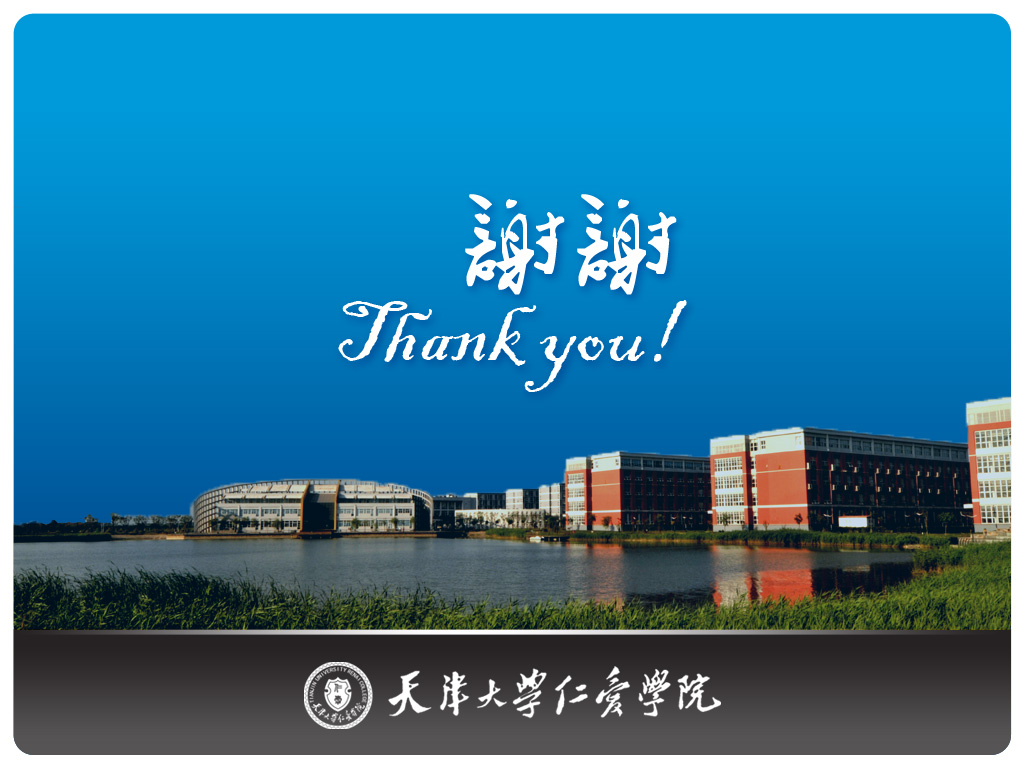